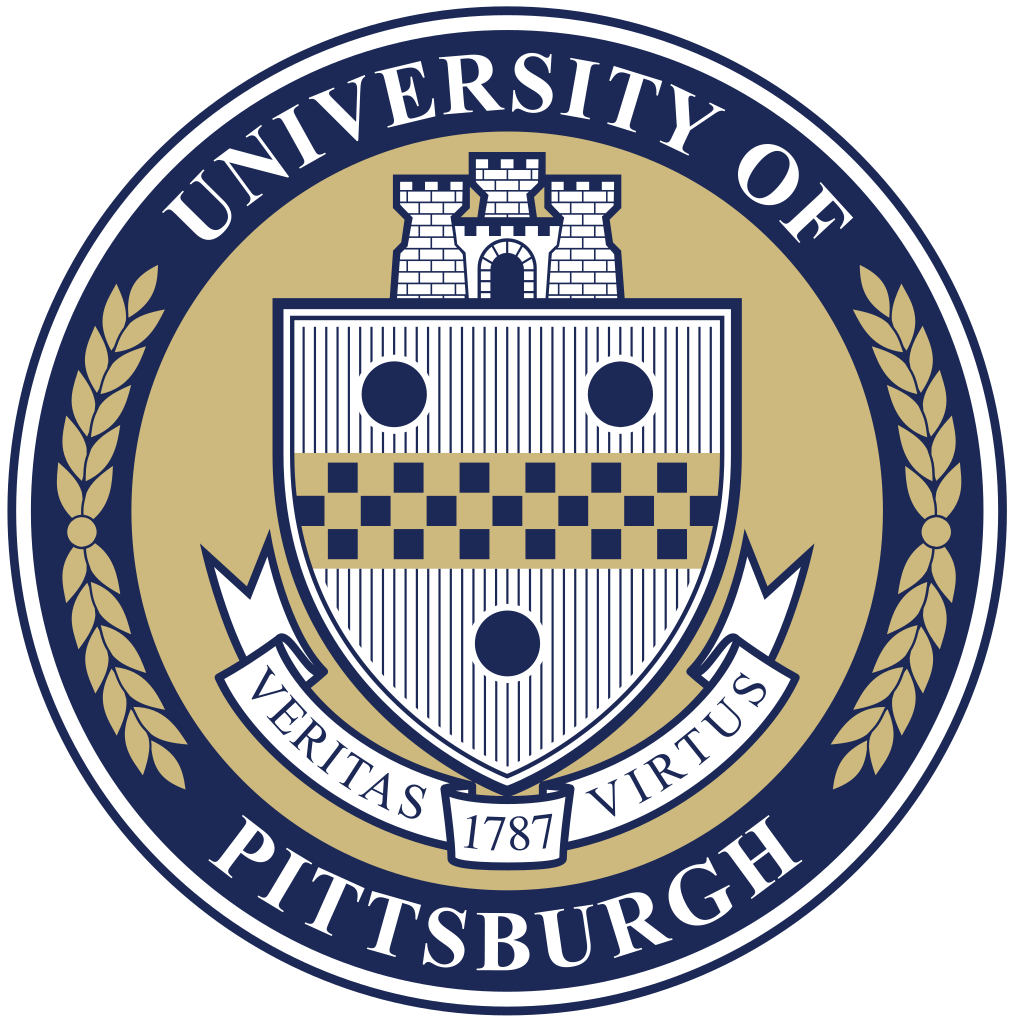 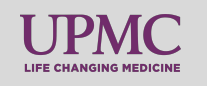 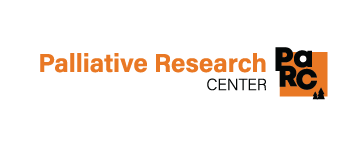 Website: palcare.pitt.edu 
Twitter: @PittPalCare
2
3
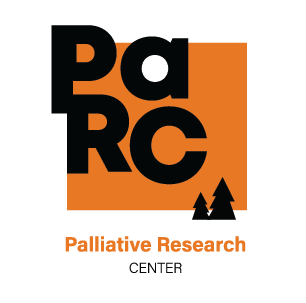 Website: palcare.pitt.edu 
Twitter: @PittPalCare
4
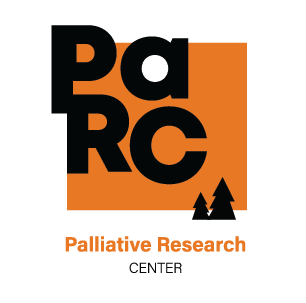 Website: palcare.pitt.edu 
Twitter: @PittPalCare
5
6
7
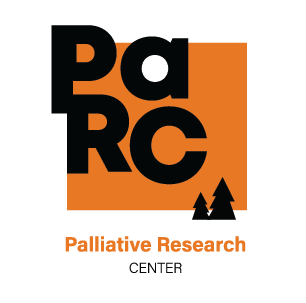 Website: palcare.pitt.edu 
Twitter: @PittPalCare
8
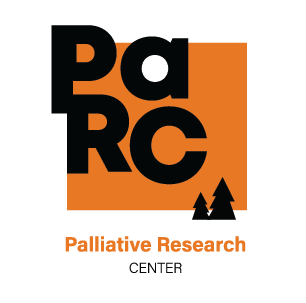 Website: palcare.pitt.edu 
Twitter: @PittPalCare
9